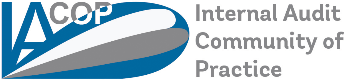 OBJECTIVES OF THE MEETING
Edit Nemeth, Leader of WG
Objectives of the meeting
Understand Components 2 and 3 of the COSO - risk assessment and control activities – and how they apply with the related principles to the public sector
Determine criteria to assess these two COSO components in the public sector context
Share good practices and practical tools for applying risk assessment and establishing control activities in public sector organizations
Identify links between the COSO principles and the three lines of defense model
Learn experience from North Macedonia on the development of the Public Internal Financial Control Policy Paper
Review the draft Pempal Guidance for internal auditors on assessing the effectiveness of internal control
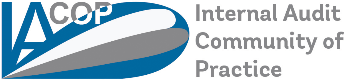 Expected outcomes
Improved understanding of how to apply or adapt Components 2 and 3 of the COSO and related principles to the public sector
Drafted criteria for the assessment of these two COSO components in the public sector
Collected good practices and practical tools for the application of risk assessment and the establishment of control activities in a public sector organization
Understand country experience on the development of the Public Internal Financial Control Policy Paper
Extended draft PEMPAL Guidance for internal auditors on assessing the effectiveness of internal control by covering risk assessment and control activities and draft control environment section finalized
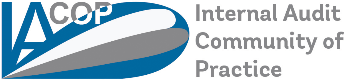 Pre-meeting reading
Pre-meeting reading (www.pempal.org)
Mandatory:   
Welcome to PEMPAL guide (for new joiners)
PEMPAL Guidance for internal auditors on assessing the effectiveness of internal control:https://www.pempal.org/events/iacop-internal-control-wg-and-audit-practice-wg-meetings (all participants)
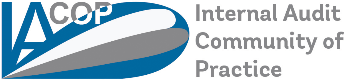 Formats and need for active participation
Talk show, panel discussion, table discussions – we seek for everybody's active contribution
Use the networking breaks to approach our expert or the leadership of the ICWG 

THE MORE YOU WILL BE INVOLVED THE MORE YOU LEARN!
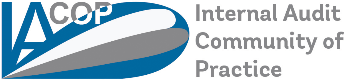 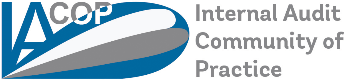 I wish US a very fruitful event